Université Moulay Ismail
Ecole Nationale de Commerce et de Gestion  
 -Meknès-
STATISTIQUE DESCRIPTIVE
-Semestre 2-
Enseignante   : Noura AIT ELMEKKI
Etablissement : ENCG MEKNES
Année Universitaire: 2019-2020
INTRODUCTION
La Statistique ou les statistiques ?

Les statistiques : grandeurs calculées à partir des observations recueillies. Ce sont les données chiffrées (moyennes, pourcentages, indices de toute sorte) des mass media et qu'on rencontre aujourd'hui dans tous les secteurs possibles et imaginables: statistiques officielles (HCP, ministères), statistiques relatives aux ventes d’une entreprise, statistiques relatives aux élections.
INTRODUCTION
La Statistique ou les statistiques ?

La Statistique: la  discipline qui a pour objet les méthodes qui permettent d'analyser les données statistiques. C’est la science qui permet d’obtenir et de traiter ces données.
INTRODUCTION
Définition
La statistique est l’ensemble de méthodes permettant de décrire et d’analyser des observations (ou données). Ces méthodes consistent à réunir des données chiffrées sur des ensembles nombreux, puis à les analyser et  les interpréter, et finalement prendre des décisions raisonnables sur la base de cette analyse.
INTRODUCTION
Domaines d’application
Les statistiques sont aujourd’hui utilisées presque dans tous les secteurs d’activité : 
	- Industrie : fiabilité, contrôle qualité, …. 
	-Economie et finance: sondages, enquête d’opinion, assurance, marketing ,…
	- Santé, environnement,…
	- Partout où l’on dispose de données.
DEMARCHE DE LA STATISTIQUE
DEMARCHE DE LA STATISTIQUE
1. Collecte des données: ce processus est préliminaire à l'analyse statistique des données. Il s’agit du Rassemblement systématique des données dans un but particulier à partir de diverses sources, y compris des questionnaires, des entrevues, des observations, d'enregistrements existants, et de dispositifs électroniques..
2. Analyse statistique: une fois que les données sont collectées, l'étape suivante est de grouper et structurer celles-ci. Cette étape a pour objectif L’organisation et le tri  des données récoltées et leur présentation sous forme de tableau, de graphique ou de carte.
3. Décision statistique: une fois les éléments connus et assimilés, il est possible de tirer des conclusions et de définir des actions.
TERMINOLOGIE
Population
Caractère
Echantillon
Modalité
Individu
Effectif
Série statistique
Fréquence
TERMINOLOGIE
Population: l’ensemble de personnes (hommes, femmes, fonctionnaires, étudiants,..) ou d’objets équivalents  (villes, produits, machines,…) étudiés qui seront soumis à une analyse statistique. 
Echantillon: un sous ensemble de la population considérée.
Individu/unité statistique: éléments de la population ou de l’échantillon. L’effectif d’une population (N) est le nombre d’individus formant une population.
TERMINOLOGIE
Caractère/variable statistique: la propriété ou l'aspect singulier que l'on se propose d'observer dans la population ou l'échantillon. Ainsi le personnel d’une entreprise peut être décrit selon les caractères suivants: âge, qualification, ancienneté dans l’entreprise, salaire mensuel, commune de résidence,…. .
Modalité: la valeur que peut prendre une variable statistique. (exemple: la variable « couleur » comporte les modalités: bleu, vert, rouge… la variable âge comporte les modalités: 1,2,3….) .
TERMINOLOGIE
TERMINOLOGIE
Variable statistique
Variable quantitative : une variable est dite quantitative si ses différentes modalités sont mesurables  ou repérables, c’est-à-dire si chacune de ses modalités  correspond à un nombre. Les modalités d’une variable quantitative sont les différentes valeurs possibles qu’elle peut prendre. (exemple: âge, poids, taille, nombre d’enfants...). Elle  peut prendre deux formes: 
	- Variable discrète: si elle ne prend que des valeurs isolées les unes des autres. Une variable discrète ne prend que des valeurs entières (exemple : nombre d'enfants d'une famille, nombre de pièces par appartement, nombre de véhicules par ménage).
	 - Variable continue: lorsqu‘elle peut prendre toutes les valeurs d'un intervalle fini ou infini (exemple : diamètre de pièces, salaires...).
TERMINOLOGIE
Variable statistique
Variable qualitative: une variable est dite qualitative si ses diverses modalités ne sont pas mesurables, elle ne se prête pas à des valeurs numériques. (exemple: nationalité, profession, opinions politiques….). Elle peut prendre deux formes:
	- Variable ordinale: lorsque l’ensemble des catégories est muni d’un ordre total. Cette variable correspond à des noms qui peuvent être classés dans un ordre précis. (exemple: résistance, satisfaction…)
	-Variable nominale: les modalités de la variable ne peuvent être naturellement ordonnées (exemple: état matrimonial, couleur,…)
TERMINOLOGIE
Série statistique: La série d’observations recueillies. Elle est généralement retranscrite dans un tableau de données. Une population peut être étudiée selon une seule variable : on parle alors de série simple. Lorsqu’on s’intéresse à étudier deux variables en même temps sur une même population : on parle dans ce cas de série double. 
Exemple 1 :
l’âge d’un groupe de garçons
Voici la série :  6, 7, 8, 8, 8, 4, 15
Les nombres « 6 » et « 7 » sont 2 valeurs de la série  « l’âge d’un groupe de garçon » .

Exemple 2 :
rouge, rouge, vert, noire, rouge, bleu, noir
C’est une série statistique portant sur « leur couleur préférée ».
« rouge » et « vert » sont des valeurs de la série « leur couleur préférée ».
TERMINOLOGIE
Effectif d’une modalité (ni) : nombre d’individus ayant la même modalité.
Effectif de la population (n): nombre d’individus formant une population.
n = ∑ ni
Fréquence: proportion d’individus ayant la même modalité.
fi = ni/ n
applicatio
APPLICATION
On considère la répartition du nombre de pièces électroniques monté dans une usine par 24 employés.
4;1;1;3;2;1;4;3;4;2;2;3;
4;3;4;1;2;4;3;4;3;4;4;4
1. Déterminer la population, sa taille et l’individu statistique.
2. Déterminer le  caractère et sa nature.
3. Dresser le tableau statistique.
CHAPITRE 1 : SÉRIE STATISTIQUE À UNE SEULE VARIABLE
Plan du chapitre 
Tableaux statistiques
 Représentations graphiques
 Caractéristiques de tendance centrale 
Caractéristiques de dispersion
CHAPITRE 1 : SÉRIE STATISTIQUE À UNE SEULE VARIABLE
Tableaux statistiques
On regroupe toutes les données de la série statistique dans un tableau indiquant la répartition des individus selon le caractère étudié.
CHAPITRE 1 : SÉRIE STATISTIQUE À UNE SEULE VARIABLE
Tableaux statistiques
La présentation  des modalités différent selon la nature du caractère étudié: qualitatif, quantitatif discret, quantitatif continu.
Lorsque le caractère est qualitatif, le tableau statistique est de la forme générale suivante:
Exemple: Répartition des étrangers vivant à Meknès suivant la nationalité:
italien, italien, espagnol, français, français, espagnol, portugais, allemands, tunisien, tunisien, algérien, italien, espagnol, français, français.
CHAPITRE 1 : SÉRIE STATISTIQUE À UNE SEULE VARIABLE
Tableaux statistiques
CHAPITRE 1 : SÉRIE STATISTIQUE À UNE SEULE VARIABLE
Tableaux statistiques
Lorsque la variable est discrète on porte entre les lignes du tableau statistique à la fois les valeurs possibles et les effectifs.
Exemple : Nombre d’enfants d’un échantillon de 10 familles:
1;0;1;3;2;1;0;2;3;2
CHAPITRE 1 : SÉRIE STATISTIQUE À UNE SEULE VARIABLE
Tableaux statistiques
Lorsque la variable statistique est continue, les modalités du caractère sont les classes de valeurs possibles définies par les extrémités de classe.
Les bornes des intervalles doivent être définis  de façon à ce qu’un individu ne soit classé que dans une seule classe. 
Exemple: intervalles de classe de la variable « taille »:
≤165 cm / ≥ 165 cm (classe ouverte).
[165;175[ de 165 cm à 175 cm, 165 inclus et 175 exclu.
CHAPITRE 1 : SÉRIE STATISTIQUE À UNE SEULE VARIABLE
Tableaux statistiques
Borne supérieure de la classe
Centre de la classe  [ei ; ei+1 [:
Borne inférieure de la classe
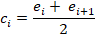 Amplitude de la classe  [ei ; ei+1 [:
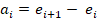 CHAPITRE 1 : SÉRIE STATISTIQUE À UNE SEULE VARIABLE
≥1.40 et <1.50
En général, le nombre de classe est compris en 5 et 20. la règle de Huntsberger propose un nombre  de classe P:
Effectif
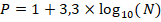 CHAPITRE 1 : SÉRIE STATISTIQUE À UNE SEULE VARIABLE
Effectif cumulé croissant et décroissant

L'effectif cumulé croissant, ECC, d'une valeur est la somme des effectifs de cette valeur avec la précédente.
L'effectif cumulé décroissant, ECD, d'une valeur est la somme des effectifs de cette valeur avec la suivante.
CHAPITRE 1 : SÉRIE STATISTIQUE À UNE SEULE VARIABLE
Effectif cumulé croissant
Exemple : l'âge des élèves d'une classe de primaire se répartit de la manière suivante :
CHAPITRE 1 : SÉRIE STATISTIQUE À UNE SEULE VARIABLE
Effectif cumulé croissant
Pour la première case des ECC, on recopie la valeur n1.
Par la suite on additionne la valeur et la valeur précédente 5+10 = 15; 15+7=22; 22+2=24, c'est pour cela que l'on dit effectifs cumulés ( addition ) croissants ( les nombres sont de plus en plus grand )
Pour la dernière valeur des ECC, après calcul, on doit obtenir obligatoirement la valeur de l'effectif total N =24.
CHAPITRE 1 : SÉRIE STATISTIQUE À UNE SEULE VARIABLE
Effectif cumulé décroissant
CHAPITRE 1 : SÉRIE STATISTIQUE À UNE SEULE VARIABLE
Effectif cumulé croissant et décroissant
Exercice d’application 
Le tableau suivant présente la distribution des notes de 20 élèves d’une  classe.




Calculez les effectifs cumulés croissants et décroissants.
CHAPITRE 1 : SÉRIE STATISTIQUE À UNE SEULE VARIABLE
Réponse :
CHAPITRE 1 : SÉRIE STATISTIQUE À UNE SEULE VARIABLE
2. Représentations graphiques
Comme les tableaux statistiques, les graphiques permettent de réduire, de synthétiser les données brutes d’une série statistique. Ils donnent une synthèse visuelle des données en utilisant le dessin.
Les types de représentation sont toutefois différents selon la nature et le type du caractère ( de la variable) représenté, il est donc indispensable, avant de choisir un mode de représentation, de réfléchir sur la nature des modalités.
CHAPITRE 1 : SÉRIE STATISTIQUE À UNE SEULE VARIABLE
2. Représentations graphiques
Cas d’une variable qualitative 
On représente habituellement les distribution selon un caractère qualitatif au moyen de diagramme circulaire ou de tuyaux d’orgue.
Un diagramme circulaire est un graphique constitué d’un cercle divisé en secteurs dont les angles au centres sont proportionnels aux effectifs (ou au fréquences). L’angle α d’une modalité d’effectif ni est donné en degrés par:
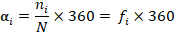 CHAPITRE 1 : SÉRIE STATISTIQUE À UNE SEULE VARIABLE
2. Représentations graphiques
Cas d’une variable qualitative 
Exemple: Préférence de chaines de télévision françaises pour 10 élèves.
CHAPITRE 1 : SÉRIE STATISTIQUE À UNE SEULE VARIABLE
2. Représentations graphiques
Cas d’une variable qualitative 
Exemple: Préférence de chaines de télévision françaises pour 10 élèves.
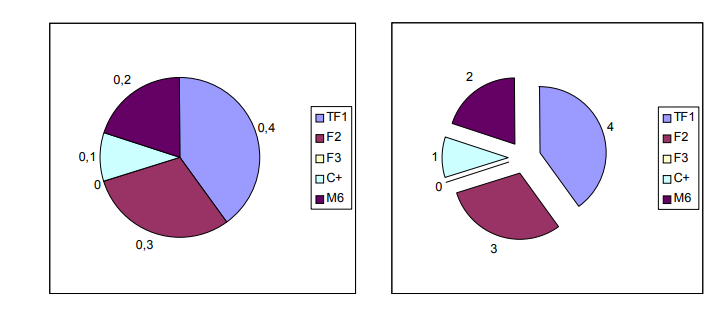 CHAPITRE 1 : SÉRIE STATISTIQUE À UNE SEULE VARIABLE
2. Représentations graphiques
Cas d’une variable qualitative 
Diagramme demi-circulaire: il est également possible d’utiliser un graphique semi-circulaire qui se présente sous forme d’un demi cercle. Dans ce cas les angles sont calculés par:

Diagrammes en tuyaux d’orgue: Le principe de ce graphique consiste à dessiner pour chaque modalité de la variable un rectangle de hauteur égale à l’effectif de cette modalité (ou à sa fréquence).
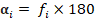 CHAPITRE 1 : SÉRIE STATISTIQUE À UNE SEULE VARIABLE
2. Représentations graphiques
Cas d’une variable qualitative 
Préférence de chaines de télévision françaises pour 10 élèves
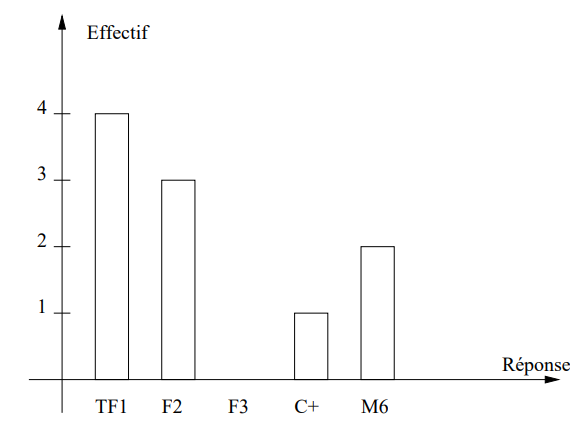 Chaines de télévision
CHAPITRE 1 : SÉRIE STATISTIQUE À UNE SEULE VARIABLE
2. Représentations graphiques
Cas d’une variable quantitative discrète
Pour représenter une variable quantitative discrète, on utilise un graphique appelé diagramme en bâtons. Le principe de ce graphique consiste à dessiner pour chaque valeur de la variable un trait de hauteur l’effectif de cette valeur (ou la fréquence de cette valeur).
CHAPITRE 1 : SÉRIE STATISTIQUE À UNE SEULE VARIABLE
2. Représentations graphiques
Cas d’une variable quantitative discrète
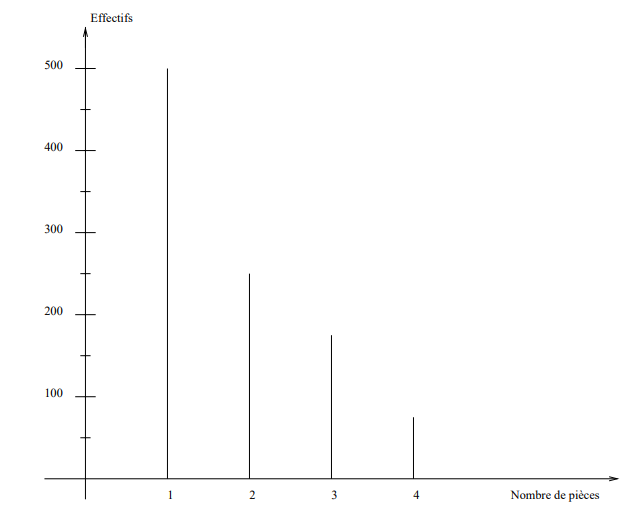 Répartition du nombre de pièces des habitations d’une commune
CHAPITRE 1 : SÉRIE STATISTIQUE À UNE SEULE VARIABLE
2. Représentations graphiques
Cas d’une variable quantitative discrète
Répartition du nombre de pièces des habitations d’une commune
Nombre de pièces
CHAPITRE 1 : SÉRIE STATISTIQUE À UNE SEULE VARIABLE
2. Représentations graphiques
Cas d’une variable quantitative discrète
Si le diagramme en bâtons est une représentation des fréquences ou des effectifs simples, la courbe cumulative est une représentation des fréquences ou des effectifs cumulés. 
L’axe des ordonnées  représente ECC/ECD (ou FCC/FCD) et l’axe des abscisses) représente xi. À chaque modalité xi on associe, par un point, la fréquence cumulée Fi; à chaque intervalle on trace une ligne droite.
CHAPITRE 1 : SÉRIE STATISTIQUE À UNE SEULE VARIABLE
2. Représentations graphiques
Cas d’une variable quantitative discrète
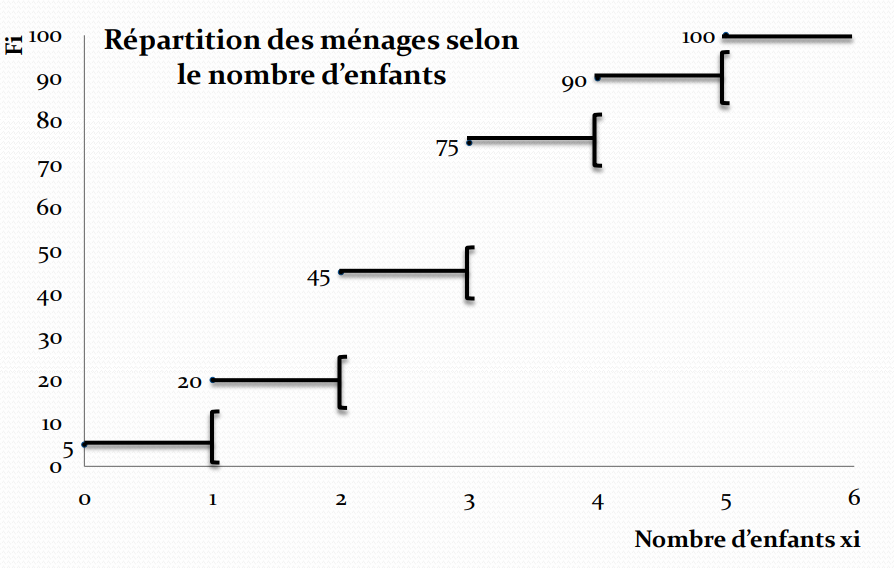 CHAPITRE 1 : SÉRIE STATISTIQUE À UNE SEULE VARIABLE
2. Représentations graphiques
Cas d’une variable quantitative discrète
Répartition du nombre de pièces des habitations d’une commune
CHAPITRE 1 : SÉRIE STATISTIQUE À UNE SEULE VARIABLE
2. Représentations graphiques
Cas d’une variable quantitative continue 
Le diagramme représentant la variable continue  est appelé un histogramme : ce sont des rectangles juxtaposés dont chacune des bases est égale à l’intervalle de chaque classe et dont la hauteur est telle que l’aire de chaque rectangle soit proportionnelle aux effectifs(histogramme des effectifs) ou aux fréquences de la classe correspondante (histogramme des fréquences).
CHAPITRE 1 : SÉRIE STATISTIQUE À UNE SEULE VARIABLE
2. Représentations graphiques
Cas d’une variable quantitative continue à amplitude égale
Chaque fréquence ou effectif est représenté par un rectangle dont la largeur représente l’amplitude de classe et dont la hauteur est proportionnelle à la fréquence ou l’effectif.
CHAPITRE 1 : SÉRIE STATISTIQUE À UNE SEULE VARIABLE
2. Représentations graphiques
Cas d’une variable quantitative continue à amplitude égale
CHAPITRE 1 : SÉRIE STATISTIQUE À UNE SEULE VARIABLE
2. Représentations graphiques
Cas d’une variable quantitative continue à amplitude égale
On trace le polygone des effectifs ou des fréquences à partir de l’histogramme en repérant les milieux des cotés supérieurs des classes égales, puis en joignant tous les points ainsi obtenus.
 On complète le polygone, aux extrémités avec deux points ayant pour ordonnée zéro et pour abscisse le milieu de deux classes fictives extrêmes.
CHAPITRE 1 : SÉRIE STATISTIQUE À UNE SEULE VARIABLE
2. Représentations graphiques
Cas d’une variable quantitative continue à amplitude égale
Centre de la classe
Polygone des effectifs
CHAPITRE 1 : SÉRIE STATISTIQUE À UNE SEULE VARIABLE
2. Représentations graphiques
Cas d’une variable quantitative continue à amplitude inégale
La hauteur des rectangles n’est plus proportionnelle aux effectifs (ou fréquences), mais aux effectifs corrigés (ou fréquences corrigées).
La plus petite amplitude
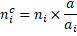 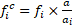 Amplitude de la classe
CHAPITRE 1 : SÉRIE STATISTIQUE À UNE SEULE VARIABLE
2. Représentations graphiques
Cas d’une variable quantitative continue à amplitude inégale
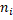 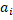 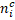 CHAPITRE 1 : SÉRIE STATISTIQUE À UNE SEULE VARIABLE
2. Représentations graphiques
La courbe cumulative 
On obtient le polygone des effectifs (ou fréquences) cumulés croissants en reliant les points dont les abscisses représentent la borne supérieure de chaque classe et les ordonnées représentent les effectifs (ou fréquences ) cumulés croissants correspondants.
On obtient le polygone des effectifs (ou fréquences) cumulés décroissants en reliant les points dont les abscisses représentent la borne inférieure de chaque classe et les ordonnées représentent les effectifs (ou fréquences ) cumulés croissants correspondants.
La représentation des effectifs et fréquences cumulés n’est pas affectée par l’égalité ou non des amplitudes des classes.
CHAPITRE 1 : SÉRIE STATISTIQUE À UNE SEULE VARIABLE
2. Représentations graphiques
La courbe cumulative
CHAPITRE 1 : SÉRIE STATISTIQUE À UNE SEULE VARIABLE
3. Caractéristiques de tendance centrale ou de position
Les mesures de tendance centrale permettent de résumer un ensemble de données. Elles permettent de déterminer une valeur «typique» ou centrale (celle qui "représente" toutes les valeurs) autour de laquelle des données ont tendance à se rassembler. 
Les caractéristiques de position servent à désigner l’endroit de la distribution de X autour duquel se positionnent les modalités observées. Mais elles ne fournissent aucune information sur la façon dont les modalités se positionnent autour de cet endroit.
Les caractéristiques de tendance centrale sont le mode, la moyenne, la médiane et les quartiles.
CHAPITRE 1 : SÉRIE STATISTIQUE À UNE SEULE VARIABLE
3. Caractéristiques de tendance centrale ou de position
Le mode 
Le mode est la valeur la plus fréquente dans une série d’observations.
Exemple: soit la série : 0,2,3,5,2, 4,4,6,6,2,2
Le mode est 2 car cette valeur est la plus fréquente dans la série 

Le mode peut être calculé pour tous les types de variable, quantitative et qualitative.
Une distribution peut présenter un seul mode (distribution unimodale) ou plusieurs modes (distribution bi ou trimodale).
 Quand une variable continue est découpée en classes, on peut définir une classe modale (classe correspondant à l’effectif le plus élevé).
CHAPITRE 1 : SÉRIE STATISTIQUE À UNE SEULE VARIABLE
3. Caractéristiques de tendance centrale ou de position
Propriétés du  mode 
Les principaux avantages du mode font qu’ il est facile à déterminer et qu’il a une signification immédiate. 
Par contre sa détermination n’est pas assez précise dans le cas continu. Elle dépend en partie du découpage en classes. Ainsi, il est sensible aux fluctuations d’échantillonnage et se prête très mal au calcul algébrique.
CHAPITRE 1 : SÉRIE STATISTIQUE À UNE SEULE VARIABLE
3. Caractéristiques de tendance centrale ou de position
Le mode 
Dans le cas d’une variable continue à amplitude égale ,  la classe modale est la classe qui représente l’effectif le plus élevé.


La classe modale est [70;80[
CHAPITRE 1 : SÉRIE STATISTIQUE À UNE SEULE VARIABLE
3. Caractéristiques de tendance centrale ou de position
Le mode 
Dans le cas d’une variable continue à amplitude inégale, la classe modale correspond à la classe ayant la plus grande valeur de densité.
La densité d’une classe est définie par:
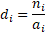 CHAPITRE 1 : SÉRIE STATISTIQUE À UNE SEULE VARIABLE
3. Caractéristiques de tendance centrale ou de position
Le mode 
Exemple:
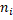 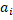 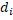 La classe modale est [70;75[
CHAPITRE 1 : SÉRIE STATISTIQUE À UNE SEULE VARIABLE
3. Caractéristiques de tendance centrale ou de position
Calcul du mode (méthode analytique)
L’effectif de la classe modale
L’amplitude de la classe modale
Borne Inférieure
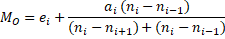 L’effectif de la classe supérieure la plus proche de la classe modale
L’effectif de la classe inférieure la plus proche de la classe modale
CHAPITRE 1 : SÉRIE STATISTIQUE À UNE SEULE VARIABLE
3. Caractéristiques de tendance centrale ou de position
Calcul du mode 
Exemple amplitude égale
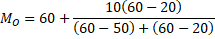 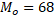 CHAPITRE 1 : SÉRIE STATISTIQUE À UNE SEULE VARIABLE
3. Caractéristiques de tendance centrale ou de position
Calcul du mode 
Exemple amplitude inégale
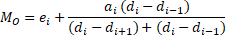 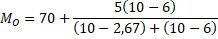 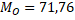 CHAPITRE 1 : SÉRIE STATISTIQUE À UNE SEULE VARIABLE
3. Caractéristiques de tendance centrale ou de position
Calcul du mode (méthode graphique)
Le mode est l’abscisse du point d’intersection de la diagonale reliant le coin supérieur droit de la classe modale et le coin supérieur à droite de la classe gauche la plus proche et la diagonale reliant le coin supérieur gauche de la classe modale et le coin supérieur gauche de la classe droite la plus proche, comme indiqué dans le graphique suivant.
CHAPITRE 1 : SÉRIE STATISTIQUE À UNE SEULE VARIABLE
3. Caractéristiques de tendance centrale ou de position
Calcul du mode (méthode graphique)
CHAPITRE 1 : SÉRIE STATISTIQUE À UNE SEULE VARIABLE
3. Caractéristiques de tendance centrale ou de position
La moyenne
L’indicateur le plus couramment utilisé est la moyenne empirique ou moyenne arithmétique.
La notion de moyenne d’un variable statistique a été introduite à l’origine dans le cas des grandeurs additives, notamment les grandeurs financières (salaire, revenu, bénéfice,…). Ainsi, le salaire moyen d’un ensemble d’individus est le salaire que chacun percevrait si la masse salariale totale était répartie égalitairement entre les individus considérés.
CHAPITRE 1 : SÉRIE STATISTIQUE À UNE SEULE VARIABLE
3. Caractéristiques de tendance centrale ou de position
La moyenne
La moyenne s'obtient en divisant la somme des valeurs par le nombre de valeurs (n) : 
					   =

(Où k désigne le nombre de modalités)
La moyenne arithmétique de X est dite pondérée car, dans son calcul, chacune des valeurs observées xi est affectée du coefficient correspondant au nombre ni de fois où cette valeur a été observée ou à la fréquence fi de cette observation, ce coefficient est un coefficient de pondération.
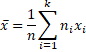 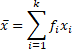 CHAPITRE 1 : SÉRIE STATISTIQUE À UNE SEULE VARIABLE
3. Caractéristiques de tendance centrale ou de position
La moyenne
Application 
Les nombres d’enfants de 8 familles sont les suivants :
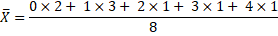 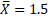 Le nombre moyen d’enfants par famille est 1.5
CHAPITRE 1 : SÉRIE STATISTIQUE À UNE SEULE VARIABLE
3. Caractéristiques de tendance centrale ou de position
Propriétés de la moyenne
 Propriété : La moyenne arithmétique est linéaire. Les moyennes de deux variables statistiques en correspondance linéaire sont liées par la même correspondance. 
 En effet, pour deux séries statistiques (xi , ni) et (x’i , ni): 

Si                                    où a et b sont des réels,  alors 		   .
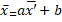 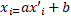 CHAPITRE 1 : SÉRIE STATISTIQUE À UNE SEULE VARIABLE
3. Caractéristiques de tendance centrale ou de position
Propriété de la moyenne
Démonstration  : on a 


Puisque 

			et 		=1

Donc
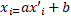 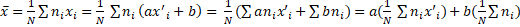 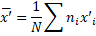 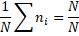 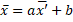 CHAPITRE 1 : SÉRIE STATISTIQUE À UNE SEULE VARIABLE
3. Caractéristiques de tendance centrale ou de position
Calcul de la moyenne par changement de variable
Lorsque la variable X prend des valeurs assez grandes et les calculs sont plus compliqués, il est plus pratique de calculer la moyenne par un changement de variable. On définit donc une nouvelle variable  X’.
X’ se déduit de X par un changement d’origine X0  et un changement d’échelle a: 


La variable statistique X’ a pour valeurs possibles les quantités :
Nouvelle origine
Nouvelle variable
X0 est une valeur qui correspond généralement au mode ou à la médiane, et dans le cas continu, au centre de la classe modale ou de la classe médiane.

- a est le plus grand diviseur commun à xi-x0
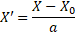 Nouvelle échelle
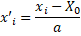 CHAPITRE 1 : SÉRIE STATISTIQUE À UNE SEULE VARIABLE
3. Caractéristiques de tendance centrale ou de position
Calcul de la moyenne par changement de variable
Le tableau statistique de la variable X’ est donc le tableau des valeurs x’i= (xi-x0)/a associées aux effectifs ni ou encore aux fréquences fi :
Tableau statistique de  la variable X
Tableau statistique de  la variable X’
CHAPITRE 1 : SÉRIE STATISTIQUE À UNE SEULE VARIABLE
3. Caractéristiques de tendance centrale ou de position
Calcul de la moyenne par changement de variable
Le calcul de la moyenne    se fait à partir du calcul de la moyenne     . Comme :


D’après la propriété de la moyenne:
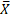 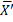 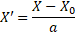 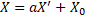 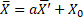 CHAPITRE 1 : SÉRIE STATISTIQUE À UNE SEULE VARIABLE
3. Caractéristiques de tendance centrale ou de position
Calcul de la moyenne par changement de variable
Application (on prend x0=mode); (a=5)
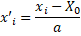 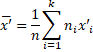 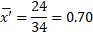 CHAPITRE 1 : SÉRIE STATISTIQUE À UNE SEULE VARIABLE
3. Caractéristiques de tendance centrale ou de position
Calcul de la moyenne par changement de variable
Application
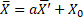 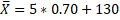 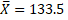 CHAPITRE 1 : SÉRIE STATISTIQUE À UNE SEULE VARIABLE
3. Caractéristiques de tendance centrale ou de position
Autres types de moyennes
La moyenne géométrique : La moyenne géométrique, G, est la valeur moyenne de valeurs concernées par un phénomène multiplicatif comme l'évolution d'un taux de croissance ou d’un  taux d’interet par exemple. Sa formule est :
	                                                             ou 
La moyenne géométrique est un instrument permettant de calculer des taux moyens, notamment des taux moyens annuels. Son utilisation n’a un sens que si les valeurs ont un caractère multiplicatif. Elles est toujours inférieure ou égale à une moyenne arithmétique.
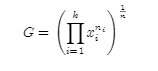 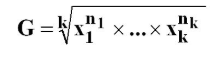 CHAPITRE 1 : SÉRIE STATISTIQUE À UNE SEULE VARIABLE
3. Caractéristiques de tendance centrale ou de position
Autres types de moyenne
La moyenne harmonique : Cette moyenne est généralement utilisée pour calculer la valeur moyenne d'un ensemble de valeurs dont l'unité est exprimée en fonction d'une autre unité (km/h, F/kg, etc.), comme la vitesse. Elle se calcule comme suit: 


On utilise la moyenne harmonique lorsqu’on veut déterminer un rapport moyen dans des domaines ou ils existent des liens de proportionnalité inverse.
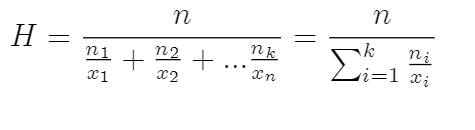 CHAPITRE 1 : SÉRIE STATISTIQUE À UNE SEULE VARIABLE
3. Caractéristiques de tendance centrale ou de position
Autres types de moyenne
La moyenne quadratique: On l'utilise quand l'on désire que la moyenne soit positive, ou encore dans le calcul d'une moyenne des écarts à une valeur centrale, afin de ne pas avoir à travailler avec des valeurs négatives. Elle s'écrit: 


Une moyenne qui trouve des applications lorsque l'on a affaire à des phénomène présentant un caractère sinusoïdal avec alternance de valeurs positives et de valeurs négatives. Elle est, de ce fait, très utilisée en électricité. Elle permet notamment de calculer la grandeur d'un ensemble de nombre.
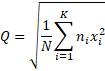 CHAPITRE 1 : SÉRIE STATISTIQUE À UNE SEULE VARIABLE
3. Caractéristiques de tendance centrale ou de position
Relation entre les différentes moyennes
D'une façon générale, pour une même distribution, les résultats obtenus par les différentes moyennes décrites s'organisent de la façon suivante : 
	Moyenne Harmonique ≤ Moyenne Géométrique ≤ Moyenne Arithmétique ≤ Moyenne Quadratique
CHAPITRE 1 : SÉRIE STATISTIQUE À UNE SEULE VARIABLE
3. Caractéristiques de tendance centrale ou de position
La médiane
La médiane, Me, se définie comme la valeur de la variable qui divise en deux parties égales les valeurs observées rangées par ordre croissant ou décroissant.
 Elle est ainsi définie de sorte que 50 % des valeurs lui soient inférieures et 50% lui soient supérieures ou égales. Par conséquent, mathématiquement, Me est telle que F(Me) = 50 % et N(Me) = N/2.  
Contrairement au mode, la médiane est une mesure centrale qui ne peut être calculée et utilisée que pour des variables quantitatives, continues ou discrètes.
CHAPITRE 1 : SÉRIE STATISTIQUE À UNE SEULE VARIABLE
3. Caractéristiques de tendance centrale ou de position
Calcul de la médiane
La médiane, notée Me est est une valeur centrale de la série statistique obtenue de la manière suivante :
3  2  1  0  0  1  2
 On trie la série statistique par ordre croissant des valeurs observées. on obtient :
0  0  1  1  2  2  3
 La médiane est la valeur qui se trouve au milieu de la série ordonnée :
0  0  1  1  2  2  3
On note alors Me= 1.
CHAPITRE 1 : SÉRIE STATISTIQUE À UNE SEULE VARIABLE
3. Caractéristiques de tendance centrale ou de position
Calcul de la médiane
Le cas discret 
Si N est impair alors il est possible d'identifier simplement la valeur qui partage la population en deux effectifs égaux. Le rang central étant égal à [(N+1)/2].
Exemple: Considérons une série statistique composée de 9 mesures :
18; 17; 13; 9; 8; 24; 19; 23; 28
Après classement des valeurs de la série par ordre croissant:
8; 9; 13; 17; 18; 19; 23; 24; 28
Donc la médiane est Me= 18
CHAPITRE 1 : SÉRIE STATISTIQUE À UNE SEULE VARIABLE
3. Caractéristiques de tendance centrale ou de position
Calcul de la médiane
Le cas discret 
si N est pair, il n'y a pas possibilité d'identifier simplement la valeur qui partage la population en deux effectifs égaux. Deux valeurs se situent au centre de la série et jouent ce rôle respectivement de rang (N/2) et [(N/2)+1]. La médiane est alors égale à la moyenne des valeurs encadrant le milieu de la série.
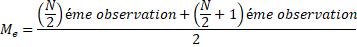 CHAPITRE 1 : SÉRIE STATISTIQUE À UNE SEULE VARIABLE
3. Caractéristiques de tendance centrale ou de position
Calcul de la médiane
Le cas discret 
Exemple : 
Supposons que la série statistique soit :
8; 9; 13; 15; 17; 18; 19; 23; 24; 28



Donc, Me= (17+18)/2= 17.5
(N/2+1) éme observation
6éme observation
(N/2) éme observation
5éme observation
CHAPITRE 1 : SÉRIE STATISTIQUE À UNE SEULE VARIABLE
3. Caractéristiques de tendance centrale ou de position
Calcul de la médiane
Le cas continu 
 On détermine un intervalle médian (intervalle contenant la médiane), puis on procède à l'intérieur de cette classe à une interpolation linéaire.
De manière générale, si ei  et ei+1 sont les bornes de la classe médiane, F(ei ) et F(ei+1) les valeurs de la  fréquence cumulée croissante de ei et ei+1 , alors: 

                                                tel que F(ei ) <0.5 et F(ei+1) ≥ 0.5
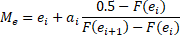 CHAPITRE 1 : SÉRIE STATISTIQUE À UNE SEULE VARIABLE
3. Caractéristiques de tendance centrale ou de position
Calcul de la médiane
Le cas continu (l’interpolation linéaire)
tel que F(ei ) <0.5 et F(ei+1) ≥ 0.5
ei                                 Me                                       ei+1
F(ei )                    0.5                     F(ei+1)
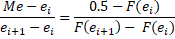 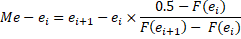 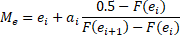 CHAPITRE 1 : SÉRIE STATISTIQUE À UNE SEULE VARIABLE
3. Caractéristiques de tendance centrale ou de position
Calcul de la médiane
Le cas continu (application)
Classe médiane [8;12[


Me= 10.33
50 % environ des personnes ont eu une note inférieure ou égale à 10.33.
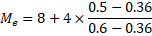 CHAPITRE 1 : SÉRIE STATISTIQUE À UNE SEULE VARIABLE
3. Caractéristiques de tendance centrale ou de position
Calcul de la médiane
Le cas continu (graphiquement)
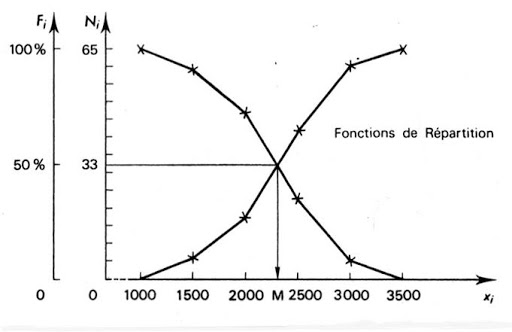 On peut obtenir la valeur de la médiane  en traçant les deux courbes des effectifs ou des fréquences cumulées croissantes et décroissantes. Le point d’intersection a pour ordonnée Fi = 50 % et pour abscisse la valeur de la médiane.
CHAPITRE 1 : SÉRIE STATISTIQUE À UNE SEULE VARIABLE
3. Caractéristiques de tendance centrale ou de position
Les quantiles 
La notion de quantile généralise la médiane.
De façon générale, un quantile d'ordre a, que nous noterons xa, est une valeur en dessous de laquelle un pourcentage a de valeurs sont situées. Par conséquent, F(xa) mesure la proportion a des individus qui possèdent les valeurs xi inférieure à xa.
CHAPITRE 1 : SÉRIE STATISTIQUE À UNE SEULE VARIABLE
3. Caractéristiques de tendance centrale ou de position
Les quantiles 
Les quantiles d'ordre 0,25 (x0,25); d'ordre 0,5 (x0,5) ; et d'ordre 0,75(x0,75) ; sont appelés quartiles et divisent la population en quatre parties égales. Ils sont aussi notés Q1 , Q2 et Q3. D'où F(Q1) = 25 %, F(Q2) = 50 % et F(Q3) = 75 %. Nous déduisons donc que x0,5 = Me : le quantile d'ordre 0,5 correspond à la médiane.
Les quantiles d'ordre 0,1 (x0,1) ; d'ordre 0,2 (x0,2) ; … ; et d'ordre 0,9 (x0,9) ; sont appelés déciles et divisent la population en dix parties égales. Ils sont aussi notés D1 , D2,…, et D9. D'où F(D1) = 10 %, F(D2) = 20 %,…, et F(D9) = 90 %. 
Les quantiles d'ordre 0,01 (x0,01) ; d'ordre 0,02 (x0,02) ; … ; et d'ordre 0,99 (x0,99) ; sont appelés centiles et divisent la population en cent parties égales. Ils sont aussi notés C1 , C2,…, et C99. D'où F(C1) = 1 %, F(C2) = 2 %,…, et F(C99) = 99 %.
CHAPITRE 1 : SÉRIE STATISTIQUE À UNE SEULE VARIABLE
3. Caractéristiques de tendance centrale ou de position
Les quantiles 
Les quartiles 
Q1: Quantile d'ordre 1/4 : C’est la valeur Q1 tel que F(Q1) = 0.25. 


Q2: Quantile d’ordre:1/2  c’est la valeur Q2 tel que F(Q2)= 0,5. (la médiane)
Q3: Quantile d'ordre 3/4 : C’est la valeur Q3 tel que F(Q3) = 0.75.
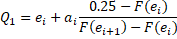 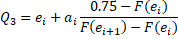 CHAPITRE 1 : SÉRIE STATISTIQUE À UNE SEULE VARIABLE
3. Caractéristiques de dispersion 
L'indice de dispersion est un indice qui sert à préciser la variabilité d’une série. Il permet de savoir si les valeurs observées sont proches ou relativement éloignées de l'indice de tendance centrale.
Une forte ou faible variabilité des notes (forte ou faible dispersion) autour de l'indice de tendance centrale est une information utile et complémentaire à l'information apportée par l'indice de tendance centrale.
Plus les écarts entre les valeurs seront grands, plus le paramètre de dispersion le sera et nous dirons que la dispersion est forte. Dans les cas contraires, nous dirons qu'elle est faible. En cas de forte dispersion, nous pourrons déduire que la moyenne de la population étudiée n'est pas significative ou représentative de ladite population.
CHAPITRE 1 : SÉRIE STATISTIQUE À UNE SEULE VARIABLE
3. Caractéristiques de dispersion
L’étendu 
L'étendue d'une série statistique est la différence entre la plus grande valeur et la plus petite : E= Xmax – Xmin.
Exemple: l’étendue des notes 2;15;8;16;8;11;18 est E= 18-2=16
Interprétation: l’écart maximale entre les notes est de 16.
L’intervalle interquartile 
L'intervalle interquartile est la différence entre le troisième et le premier quartiles : IQ = Q3 – Q1 .
CHAPITRE 1 : SÉRIE STATISTIQUE À UNE SEULE VARIABLE
3. Caractéristiques de dispersion
La variance 
La variance est la caractéristique de dispersion la plus utilisée avec l'écart type. Elle correspond à la moyenne arithmétique du carré des écarts à la moyenne. 

La variance est toujours positive ou nulle. La formule ci-dessus impose de calculer les différences             ce qui est assez fastidieux. On peut éviter cet inconvénient en utilisant le théorème de Koenig.
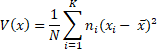 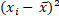 CHAPITRE 1 : SÉRIE STATISTIQUE À UNE SEULE VARIABLE
3. Caractéristiques de dispersion
La variance 
Théorème de Koenig
Cette deuxième formule de la variance, permet d'éviter de propager, tout le long du calcul de la variance, les erreurs d'arrondis éventuelles qui découleraient du calcul de la moyenne.
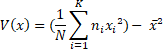 CHAPITRE 1 : SÉRIE STATISTIQUE À UNE SEULE VARIABLE
3. Caractéristiques de dispersion
L’Ecart-type
L'écart–type est la racine carrée de la variance . Il permet de mesurer la dispersion de la distribution statistique autour de sa valeur moyenne. On l'appelle aussi écart quadratique moyen puisqu'il est la moyenne quadratique des écarts à la moyenne. 

Remarque: Si on utilise la moyenne pour mesurer la tendance centrale, on lui associera l'écart-type pour mesurer la dispersion. Si par contre on utilise la médiane, on lui associera l'intervalle interquartile.
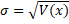 CHAPITRE 1 : SÉRIE STATISTIQUE À UNE SEULE VARIABLE
3. Caractéristiques de dispersion
L’Ecart-type
Propriétés et utilité de l'écart-type :
 Son unité est celle de la variable à laquelle il se rapporte. Si la variable étudiée est exprimée en euro ($), l'unité de l'écart-type sera le dollar. 
Un écart-type faible signifie que les valeurs sont relativement concentrées autour de la moyenne et que la population regroupe des individus aux caractéristiques relativement homogène.
 A contrario, un écart-type élevé est révélateur de valeurs très dispersées autour de la moyenne et d'une population hétérogène.
L'écart-type peut servir de bornes pour délimiter une partie de la population, celle la plus proche des tendances centrales et donc la plus représentative du phénomène étudié et la plus pertinente à son interprétation, ou bien celle la plus éloignée.
CHAPITRE 1 : SÉRIE STATISTIQUE À UNE SEULE VARIABLE
3. Caractéristiques de dispersion
L’Ecart moyen absolu
L’écart moyen absolu permet de mesurer la dispersion moyenne de la population par rapport à la valeur moyenne. Il correspond à la somme des valeurs absolues des écarts à la moyenne divisée par le nombre d’observations: 

L’Ecart médian absolu 
L’écart médian absolu permet de mesurer la dispersion moyenne de la population par rapport à la valeur médiane. Il correspond à la somme des valeurs absolues des écarts à la médiane divisée par le nombre d’observations:
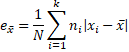 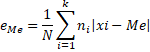 CHAPITRE 1 : SÉRIE STATISTIQUE À UNE SEULE VARIABLE
3. Caractéristiques de dispersion
Le coefficient de variation 
L'écart-type, malgré sa pertinence dans la mesure de la dispersion d'une distribution, possède un inconvénient majeur: il est exprimé dans l'unité de la variable à laquelle il se rapporte. Il est alors impossible de comparer les dispersions de deux ou davantage distributions ayant un lien entre elles et dont les valeurs s'expriment dans des unités différentes. 
Le coefficient de variation est une mesure de dispersion des observations d'une variable quantitative d'intervalle qui permet de s'affranchir de la notion d'unité et ainsi de comparer la dispersion de différentes distributions. C'est une mesure neutre qui s'exprime la plupart du temps en pourcentage.
CHAPITRE 1 : SÉRIE STATISTIQUE À UNE SEULE VARIABLE
3. Caractéristiques de dispersion
Le coefficient de variation 
Le coefficient de variation mesure la proportion de la moyenne expliquée par l'écart-type. Il est donc égal à l'écart-type divisé par la moyenne : 


Plus grand est le coefficient de variation, plus grande est la dispersion.
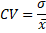